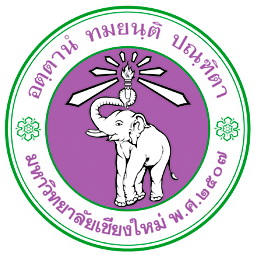 Computer Architecture
Part IV
BUS System for Registers and Arithmetic Circuits
Department of Computer Science, Faculty of Science, Chiang Mai University
Outline
Bus and Memory Transfers
Binary Adder
Binary Adder-Subtractor
Binary Incrementer
Arithmetic Circuit
204231: Computer Organization and Architecture
2
Bus and Memory Transfers
An efficient scheme for transferring information between registers in a multiple-register configuration is a common bus system.
A bus structure consists of a set of common lines, one for each bit of a register, through which binary information is transferred one at a time.
Control signals determine which register is selected by the bus during each particular register transfer.
204231: Computer Organization and Architecture
3
Bus System for Four Registers
Each register has four bits, numbered 0 through 3.
The bus consists of four 4 x 1 multiplexers each having four data inputs, 0 through 3, and two selection inputs, S1 and S0.
We use labels to show the connections from the outputs of the registers to the inputs of the multiplexers.
The diagram show that the bits in the same significant position in each register are connected to the data inputs of one multiplexer to form one line of the bus.
204231: Computer Organization and Architecture
4
Bus System for Four Registers
204231: Computer Organization and Architecture
5
Bus Selection
The two selection lines S1 and S0 are connected to the selection inputs of all four multiplexers.
When S1S0 = 00, the 0 data inputs of all four multiplexers are selected and applied to the outputs that form the bus.
This causes the bus lines to receive the content of register A since the outputs of this register are connected to the 0 data inputs of the multiplexers.
204231: Computer Organization and Architecture
6
Function Table for Bus
204231: Computer Organization and Architecture
7
Three-State Bus Buffers
It is distinguished from a normal buffer by having both a normal input and a control input.
The control input determines the output state.
When the control input is equal to 1, the output is enabled and the gate behaves like any conventional buffer, with the output equal to the normal input.
When the control input is 0, the output is disabled and the gate goes to a high-impedance state of a three-state gate provides a special feature not available in other gates.
204231: Computer Organization and Architecture
8
Graphic Symbols for Three-State Buffer
204231: Computer Organization and Architecture
9
Bus Line with Three State-Buffers
The outputs of four buffers are connected together to form a single bus line.
The control inputs to the buffers determine which of the four normal inputs will communicate with the bus line.
No more than one buffer may be in the active state at any given time.
204231: Computer Organization and Architecture
10
Bus Line with Three State-Buffers
204231: Computer Organization and Architecture
11
Binary Adder
The digital circuit that generates the arithmetic sum of two binary numbers of any length is called a binary adder.
The binary adder is constructed with full-adder circuits connected in cascade, with the output carry from one full-adder connected to the input carry of the next full-adder.
204231: Computer Organization and Architecture
12
4-bit Binary Adder
204231: Computer Organization and Architecture
13
4-bit Adder-Subtractor
When M = 0 the circuit is and adder and when M = 1 the circuit becomes a subtractor.
Each exclusive-OR gate receives input M and one of the inputs of B.
When M = 0, we have B ex-OR with 0 equal to B.
The full-adders receive the value of B, the input carry is 0, and the circuit performs A plus B.
204231: Computer Organization and Architecture
14
4-bit Adder-Subtractor
When M = 1, we have B ex-OR with 1 = B’ and C0 = 1.
The B inputs are all complemented and a 1 is added 
    through the input carry.
The circuit performs the operation A – B.
204231: Computer Organization and Architecture
15
4-bit Adder-Subtractor
204231: Computer Organization and Architecture
16
4-bit Binary Incrementer
One of the inputs to the least significant half-adder is connected to logic-1 and the other input is connected to the least significant bit of the number to be incremented.
The output carry from one half-adder is connected to one of the inputs of the next-higher-order half-adder.
The circuit receives the four bits from A0 through A3, adds one to it. And generates the incremented outputs in S0 through S3.
204231: Computer Organization and Architecture
17
4-bit Binary Incrementer
204231: Computer Organization and Architecture
18
4-bit Arithmetic Circuit
It has four full-adder circuits that constitute the 4-bit adder and four multiplexers for choosing different operations.
There are two 4-bit inputs A and B and a 4-bit output D.
The four inputs from A go directly to the X inputs of the binary adder.
Each of the four inputs from B are connected to the data inputs of the multiplexers.
204231: Computer Organization and Architecture
19
4-Bit Arithmetic Circuit
The  multiplexers data inputs also receive the complement of B.
The other two data inputs are connected to logic-0 and logic-1.
The four multiplexers are controlled by two selection inputs, S1 and S0.
The input carry Cin goes to the carry input of the FA n the least significant position.
The other carries are connected from one stage to the next.
204231: Computer Organization and Architecture
20
4-Bit Arithmetic Circuit
204231: Computer Organization and Architecture
21
Arithmetic Circuit Function Table
The output of the binary adder is calculated from the following arithmetic sum:
D = A + Y + Cin
 A is the 4-bit binary number at the X inputs and Y is the 4-bit binary number at the Y inputs of the binary adder. Cin is the input carry, which can be equal to 0 or 1.
By controlling the value of Y with the two selection inputs S1 and S0 and making Cin equal to 0 or 1, it is possible to generate the eight arithmetic microoperations.
204231: Computer Organization and Architecture
22
Arithmetic Circuit Function Table
204231: Computer Organization and Architecture
23
Reference
M. Moris Mano, Computer System Architecture, 3rd ed. NJ: Prentice Hall, 1992.
204231: Computer Organization and Architecture
24